Kotimaanmatkailun kyselytutkimus

Huhtikuu 2024
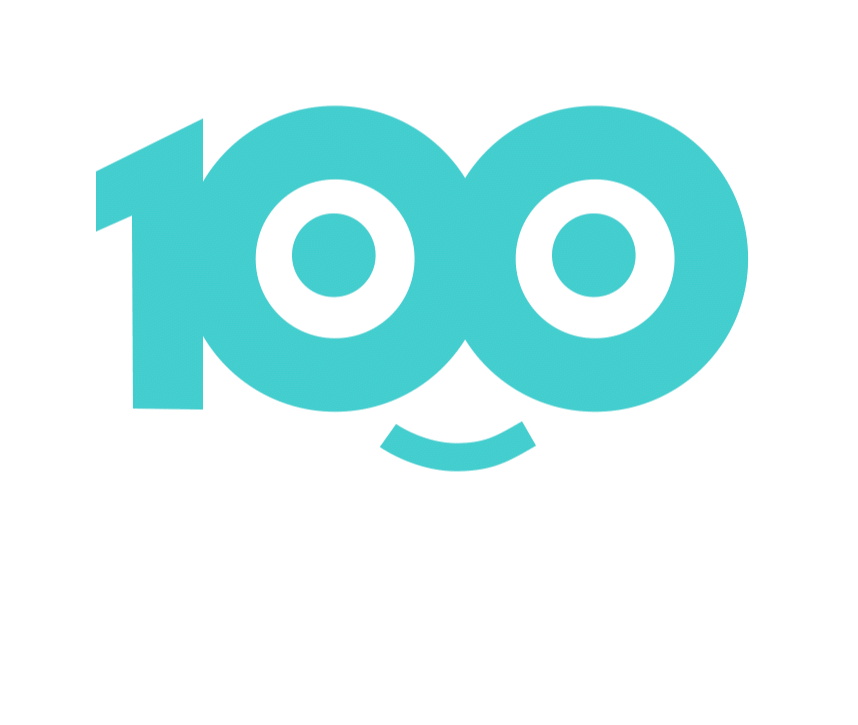 /100 syytä
Tutkimuksen toteutus
Omnibus-kyselyn tiedonkeruu toteutettiin online-kyselynä Bilendi Oy:n ylläpitämässä M3 Panelissa 18-22.04.2024.

Tutkimuksen kohderyhmä oli 18+ -vuotiaat ja kyselyyn vastasi 1000 suomalaista. Otos kiintiöitiin kansallisesti edustavaksi sukupuolen, iän ja asuinalueen mukaan.
‹#›
/100 syytä
Aineiston rakenne
N=1000
Sukupuoli
Mies			49 %
Nainen			51 %


Ikä (vuotta)
18 - 24 			10 %
25 - 34 			16 %
35 - 44 			16 %
45 - 54 			15 %
55 - 64 			16 %
65+ 			27 %

	
Elämäntilanne
Asuu kotona vanhempien kanssa	  4 %
Asuu yksin			35 %
Asuu kaksin puolison kanssa	37 %	
Asuu puolison ja lasten kanssa	19 %
Yksinhuoltaja			  4 %
Muu perhemuoto		  2 %


Asuinalue
Itä – Östra län		10 %
Etelä – Södra län		44 %	
Länsi – Västra län		34 %
Oulun – Lapin – Uleåborgs län	12 %
Ammattiryhmä	
Työntekijä			26 %
Ylempi toimihenkilö		  8 %
Muu toimihenkilö		  8 %
Johtava asema		  1 %
Itsenäinen yrittäjä		  4 %
Eläkeläinen			34 %
Opiskelija			  8 %	
Kotiäiti/-isä			  1 %	
Maanviljelijä/alkutuotanto		  0 %
Työtön työnhakija		  8 %	
Muu			  2 %


Talouden vuositulot (brutto)

Alle 20.000 €			18 %
20.001 - 35.000 €		19 %
35.001-50.000 €		16 %
50.001-75.000 €		16 %
75.001-100.000 €		11 %
Yli 100.000 €			  5 %
En tiedä/en halua kertoa		15 %

Asuinpaikkakunta
Pääkaupunkiseutu		25 %
Turku/Tampere/Oulu		16 %
Muu yli 50 000 asukkaan kaupunki	23 %	
Alle 50 000 asukkaan kaupunki	23 %
Maalaiskunta			14 %
‹#›
Sitten itse tutkimustuloksiin.
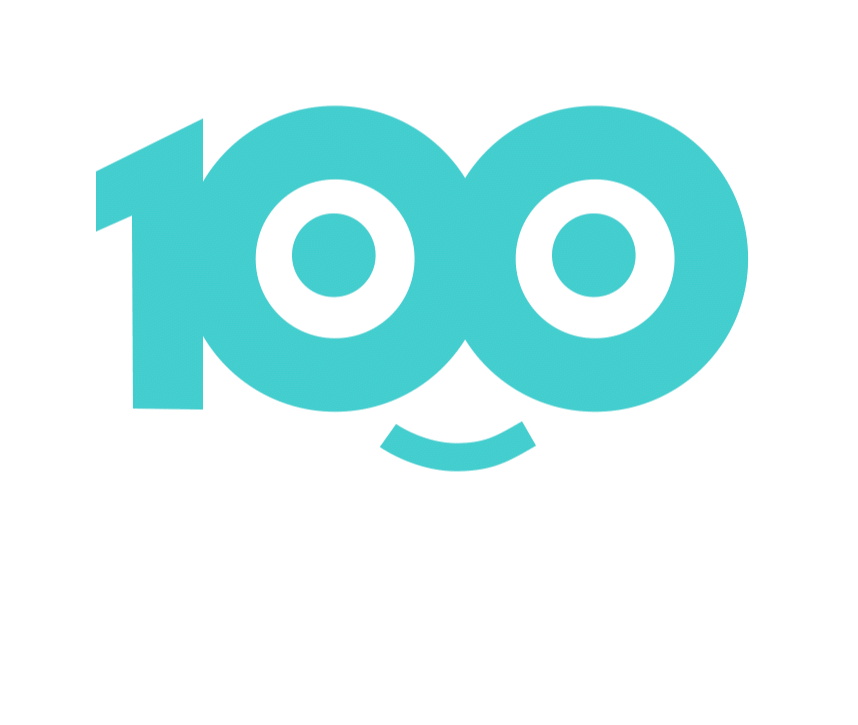 /100 syytä
Aiotko lomailla tulevana kesänä 2024 Suomessa?
N=1000
/100 syytä
Vastasit kyllä, erittele tarkemmin vastaustasi:
N=751
Nostoja
Matkailuhalukkuus on edelleen kasvanut eli suomalaiset aikovat matkailla tänä kesänä kotimaassa jopa edellisvuosia innokkaammin. Matkailuhalukkuus on 2024 korkeampi kuin vuonna 2023 (69 %), vuonna 2022 (65 %) tai edes vuonna 2019 (74 %), joka oli yksi kotimaanmatkailun huippuvuosista.  
Suomalaisista 75 % suunnittelee lomailevansa kotimaassa tänä kesänä.
Matkailijoista 68 % matkailee pääasiassa vain Suomessa. 
25–44-vuotiaat ovat innokkaimpia matkailemaan kotimaassa.
Joka viides kertoo suosivansa lähimatkailua, ja sen kiinnostus korostuu nuorilla 25–34-vuotiailla.
‹#›
/100 syytä
Millaisia asioita lomailuusi kotimaassa sisältyy?
N=751
Nostoja
Viime vuosien trendeihin verrattuna kaupunkikohteet ja ruoka ovat kiilannut luontokohteiden edelle. Päivämatkat lähiseuduille kiinnostaa vielä edellisvuosia enemmän.

Isoimmat kiinnostuksen kohteet eri ikäisillä: 
18–24-vuotiaat: ruoka ja ravintola 45 %, luontokohteet 43% ja mökkiloma omalla mökillä 40 % 
25–34-vuotiaat: päivämatka lähiseudulle 55 %, ruoka ja ravintolat 50 %, kaupunkinähtävyydet 49%. Luontokohteet 45 % sekä festarit ja musiikkitapahtumat 41 % lähes yhtä suosittuja. Tämä ikäryhmä on erityisen monipuolinen ja aktiivinen. 
35–44-vuotiaat: kaupunkinähtävyydet 41 %, päivämatkat lähiseuduille 45 %, ruoka ja ravintola 45 %. Lisäksi tällä ikäryhmällä korostuu loma lasten puuhakohteissa. 
45–54-vuotiaat: kaupunkinähtävyydet 52 %, ruoka ja ravintola 49 % ja  päivämatkat lähiseuduille 47 %. Isoin ikäryhmä patikoinnissa ja retkeilyssä. 
55–64-vuotiaat: päivämatkat lähiseuduille 49 %, kaupunkinähtävyydet 46 %, ruoka ja ravintolat 42%.  
65 +: kaupunkinähtävyydet 46 %, päivämatkat lähiseuduille 45 %, mökkiloma omalla mökillä 35 % Epäaktiivisin ryhmä. Toisaalta kotiinkaan jääminen ei kiinnosta.
Karrikoituja matkailijatyyppejä kyselyn perusteella
30-vuotias nainen lähtee muita todennäköisemmin festareille tai musiikkitapahtumaan.
30-vuotias nainen lähtee muita todennäköisemmin päivämatkalle lähiseudulle. 
30-vuotias mies viettää muita todennäköisemmin mökkilomaa vuoramökillä.
40-vuotias nainen lähtevät muita todennäköisemmin kiertämään kaupunkinähtävyyksiä.
Nuorten, erityisesti 18–24-vuotiaiden, lomaan sisältyy aktiviteetteja kuten pyöräilyä.
/100 syytä
Millä kulkuvälineillä aiot matkailla?
N=751
Nostoja
Ylivoimaisesti eniten kuljetaan omalla autolla (78 %).
Lisäksi kotimaanmatkoja taitetaan suhteellisen paljon junalla (37 %) ja bussilla (25 %).
Muihin ikäryhmiin verrattuna 18–24 vuotiaat kulkevat vähiten omalla autolla,eniten bussilla tai esimerkiksi moottoripyörällä.
Lähes joka viides (17 %) matkailee pyörän selässä.
/100 syytä
Minne päin Suomea olet lähdössä lomalle?
N=751
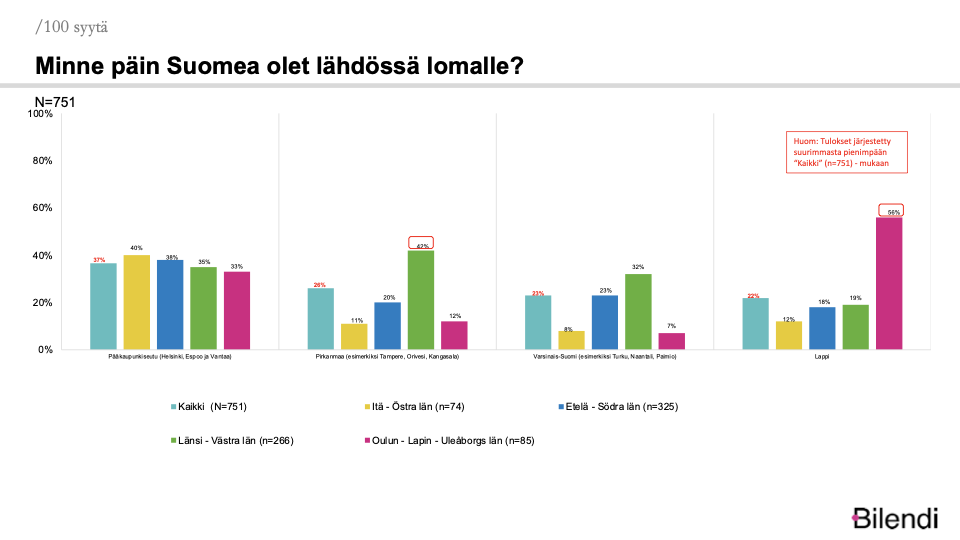 ‹#›
Nostoja
Suurin osa suomalaisista suunnittelee kotimaanmatkoja pääkaupunkiseudulle (37 %).
Seuraavaksi suosituimpia suuntia kyselyn perusteella ovat Pirkanmaa (26 %), Varsinais-Suomi (23 %) ja Lappi (22 %).
Pirkanmaalle suunnataan eniten Varsinais-Suomesta (42 %).
Pääkaupunkiseudulle suunnataan eniten Idästä (40 %).
Etelä-Suomessa ja Lapissa tehdään paljon lähimatkoja. Etelästä 38 % suuntaa pääkaupunkiseudulle, Pohjoisesta (Oulu ja Lappi) 56 % suuntaa Lappiin lomalle.
/100 syytä
Mitkä syyt vaikuttavat päätökseesi lomailla kotimaassa?
N=751
Nostoja
Syyt matkailla Suomessa

Tärkeimmät syyt lomailla tulevana kesänä Suomessa ovat helppous (58 % ), turvallisuus (44 %), kiinnostavimmat kohteet (35 %) ja edullisuus (31 %).
Turvallisuuden merkitys korostuu selvästi edellisvuosia enemmän. Vuonna 2022 vain 17 prosenttia kertoi suosivansa kotimaanmatkailua turvallisuuden takia. 
Erityisesti nuoremmilla  25–34-vuotiailla vastaajilla  nousee esille se, että kotimaasta löytyvät kaikkein kiinnostavimmat kohteet (41 %). 
Alle 34-vuotiaat myös pitävät kotimaanmatkailua muita ikäryhmiä edullisempana. 
Nuorilla 18–24-vuotiailla korostuu ulkomaanmatkailun kalleus ja vastuullisuus.
Turvallisuus korostuu naisilla ja kahdella vanhimmalla ikäryhmällä.
Ns. perinteisten syiden rinnalla Euroopan kuumuus tai konfliktit tai ympäristösyyt vaikuttavat noin joka kymmenellä päätökseen matkailla kotimaassa. 
Joka viides pitää Suomen säätä muuta Eurooppaa miellyttävämpänä, korostuu erityisesti yli 65-vuotiailla.
/100 syytä
Vastasit En/En osaa sanoa, mikä vähentää innostustasi matkailla Suomessa?
N=249
Nostoja
Syyt, jotka vähentää innostusta matkailla Suomessa

Jos kotimaassa ei matkailla, on syynä todennäköisimmin hintojen nousu ja elinkustannusten kallistuminen (52 %). Hintataso on suurin este 35–44-vuotiaille (63 %) ja 45–54-vuotiaille (62 %), verrattuna muihin ikäryhmiin pienin este yli 65-vuotiaille (40 %).
Noin joka viides niistä jotka EIVÄT aio lomailla kesällä kotimaassa (kaikista vastaajista 9 %), on esteeä kiinnostavien kohteiden puute ja noin joka kymmenes haluaa matkailla vain ulkomaille.


100 syytä matkailla Suomessa -kampanjan puolesta tyytyväisenä voimme kuitenkin todeta, että 75 % on matkailemassa tänä kesänä kotimaassa, ja näistä 35 % matkustaa kotimaassa juuri siitä syystä, että kotimaasta löytyy kiinnostavimmat kohteet. 💙
Se oli siinä!
Lisätietoja tutkimuksesta
 Suoma ry Hannu Komu, hannu.komu@onvisio.fi
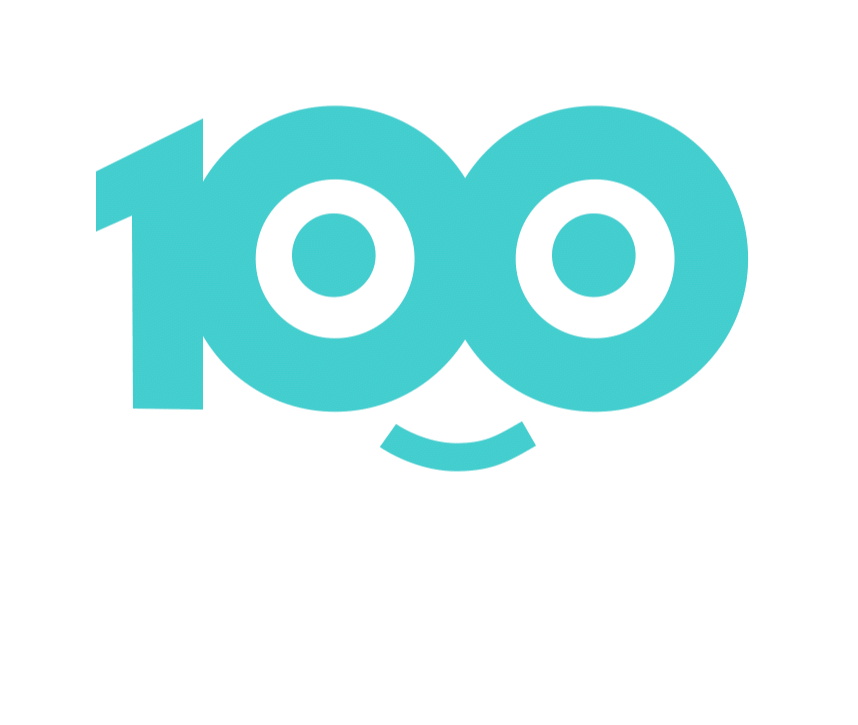 Kiitos!